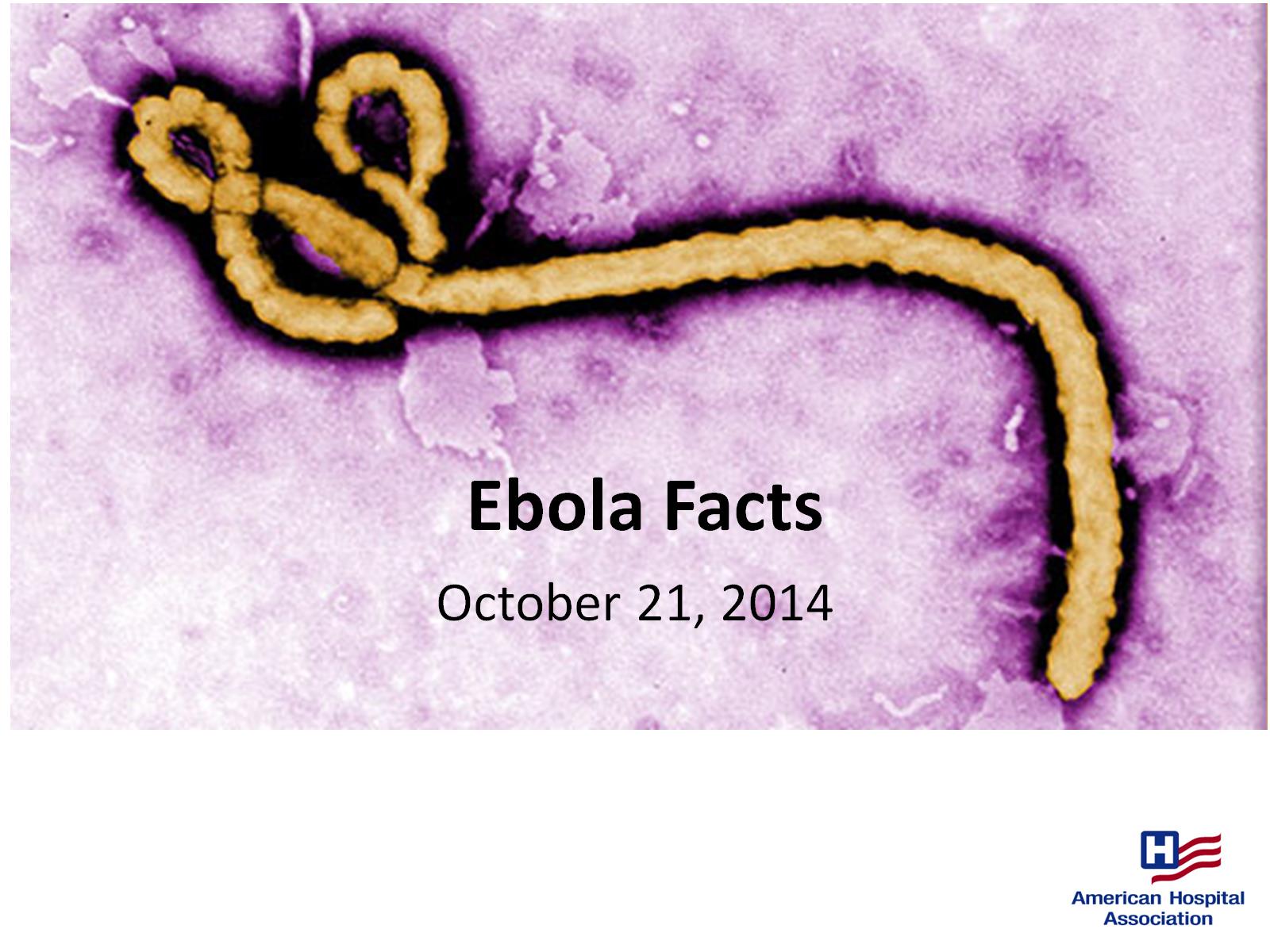 Ebola Facts
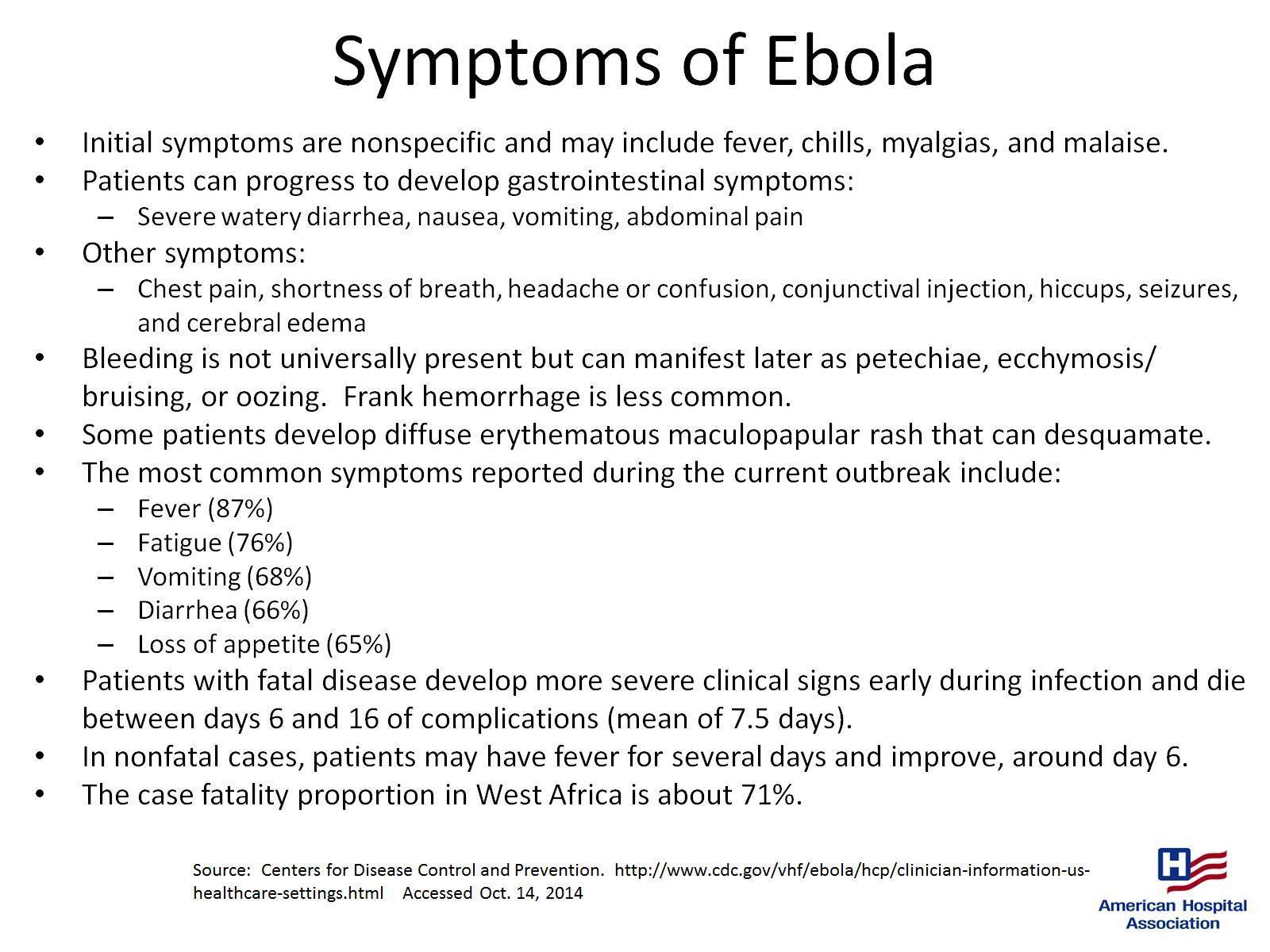 Symptoms of Ebola
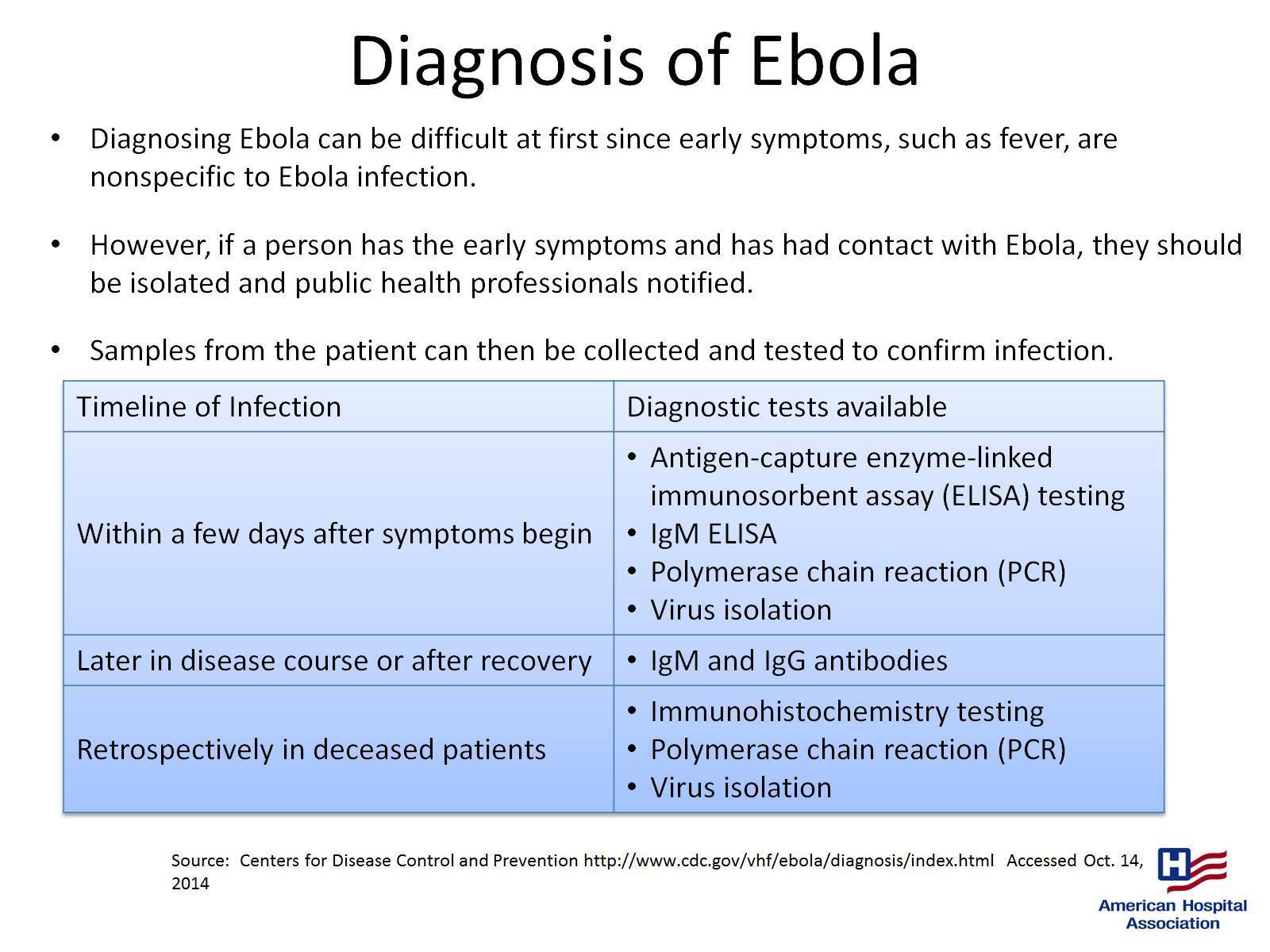 Diagnosis of Ebola
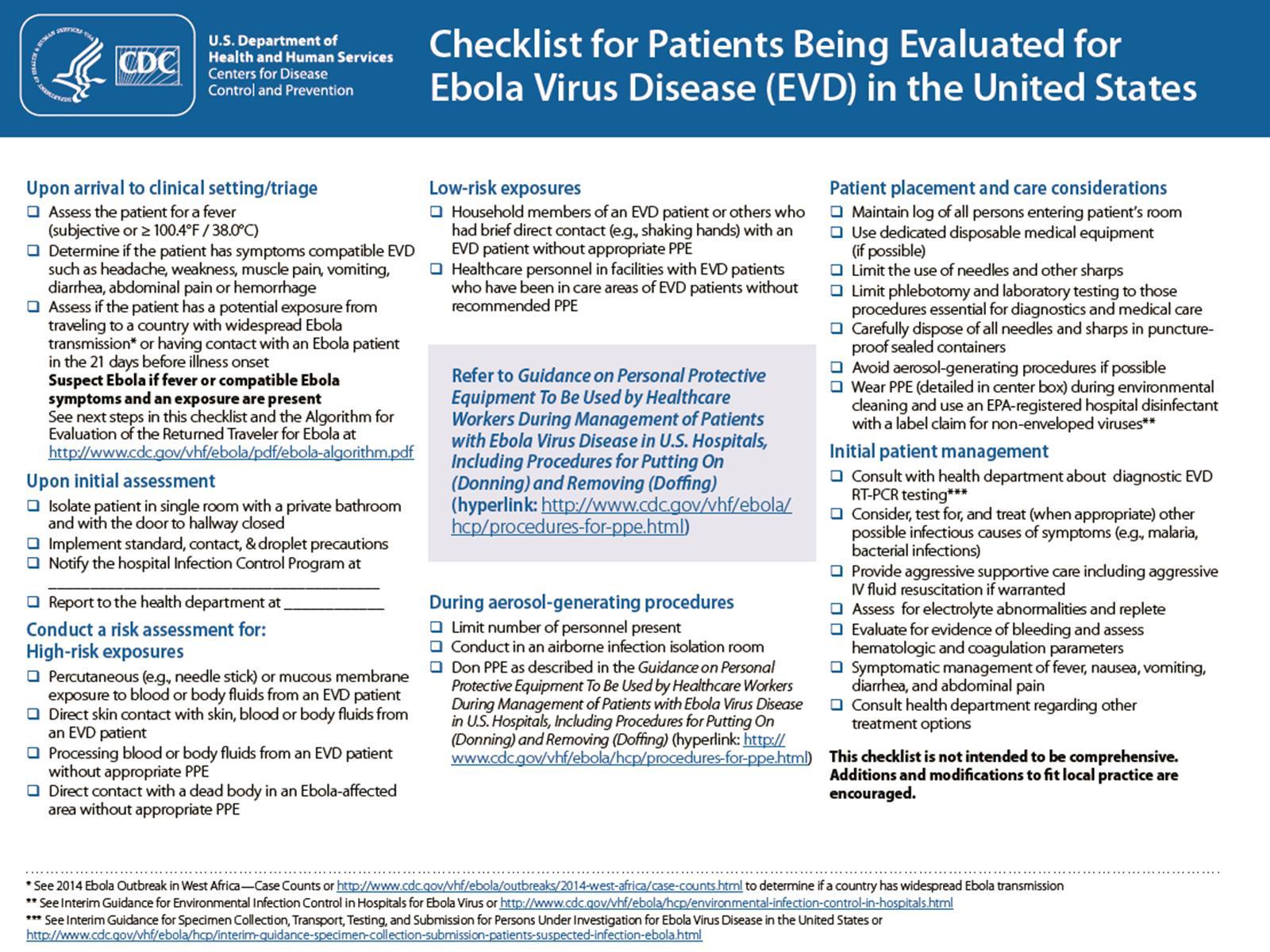 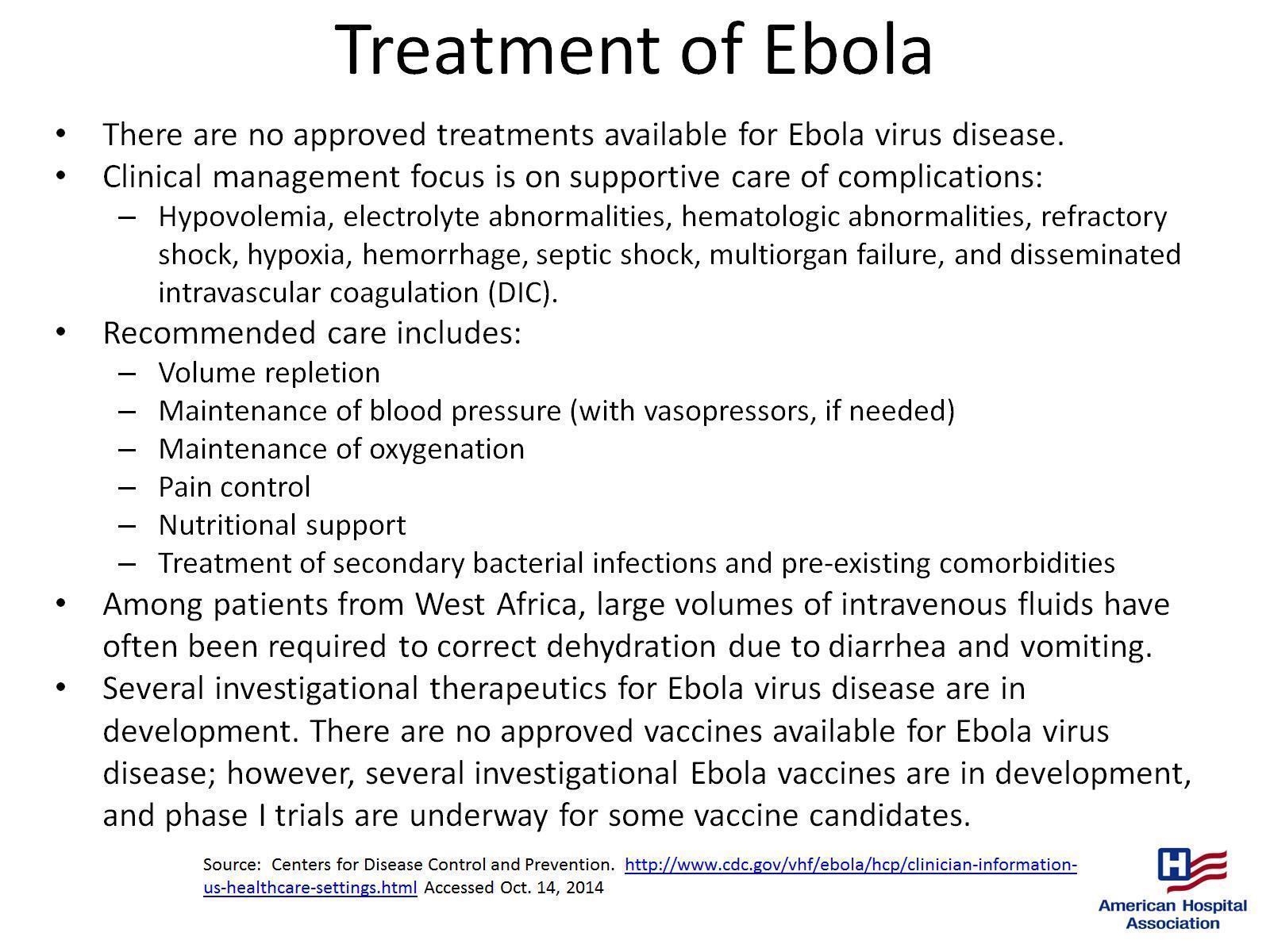 Treatment of Ebola
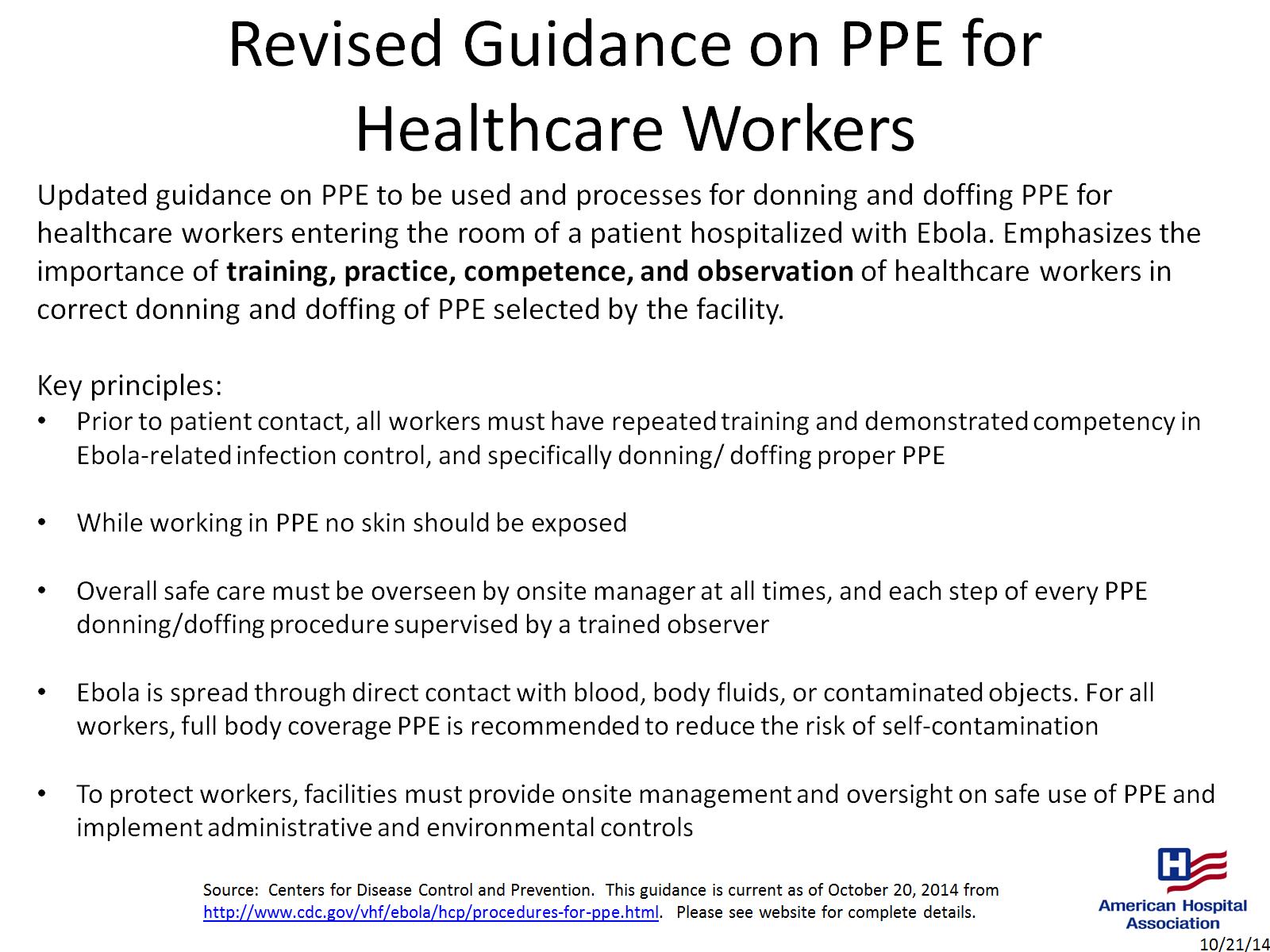 Revised Guidance on PPE for Healthcare Workers
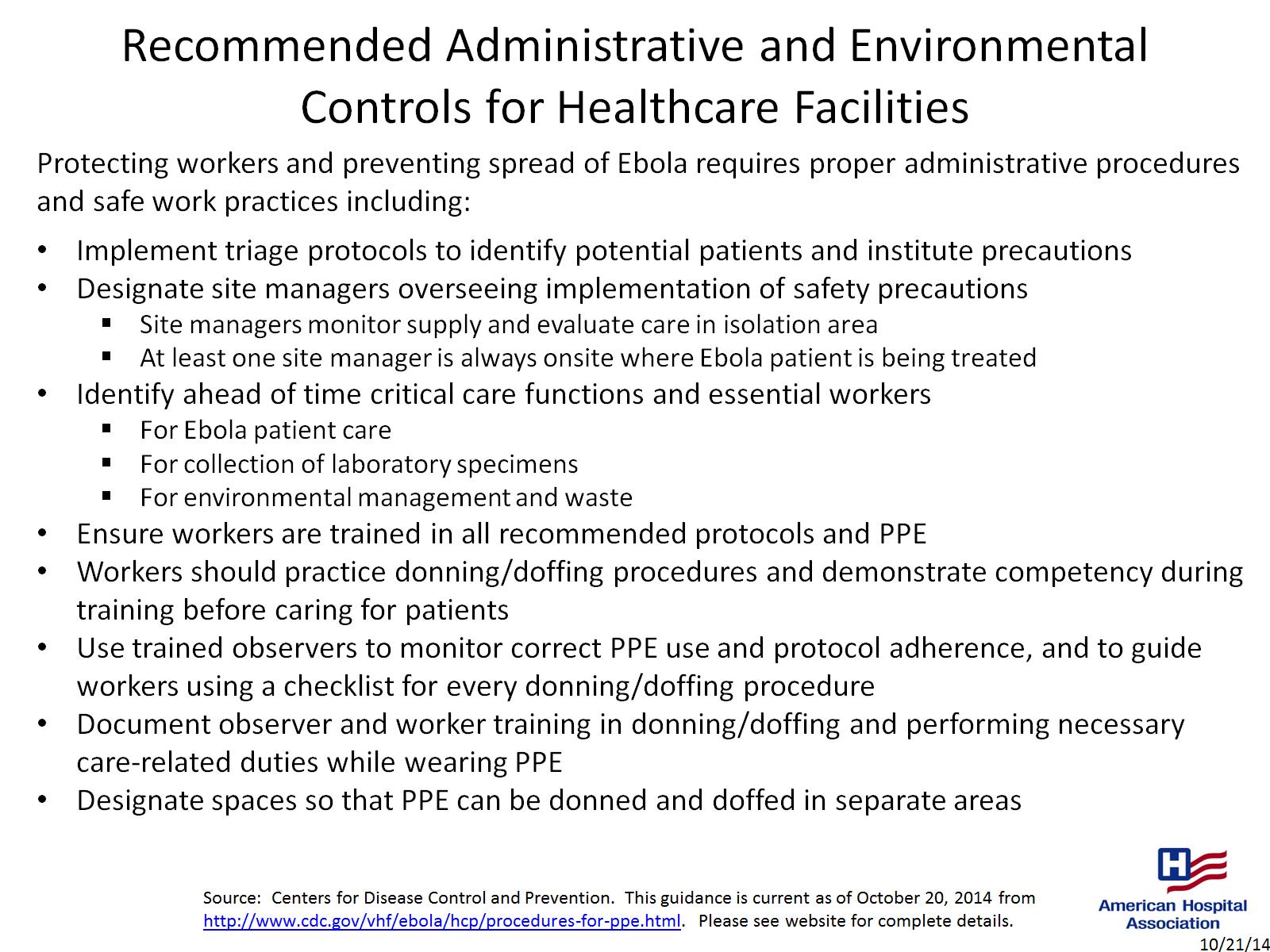 Recommended Administrative and Environmental Controls for Healthcare Facilities
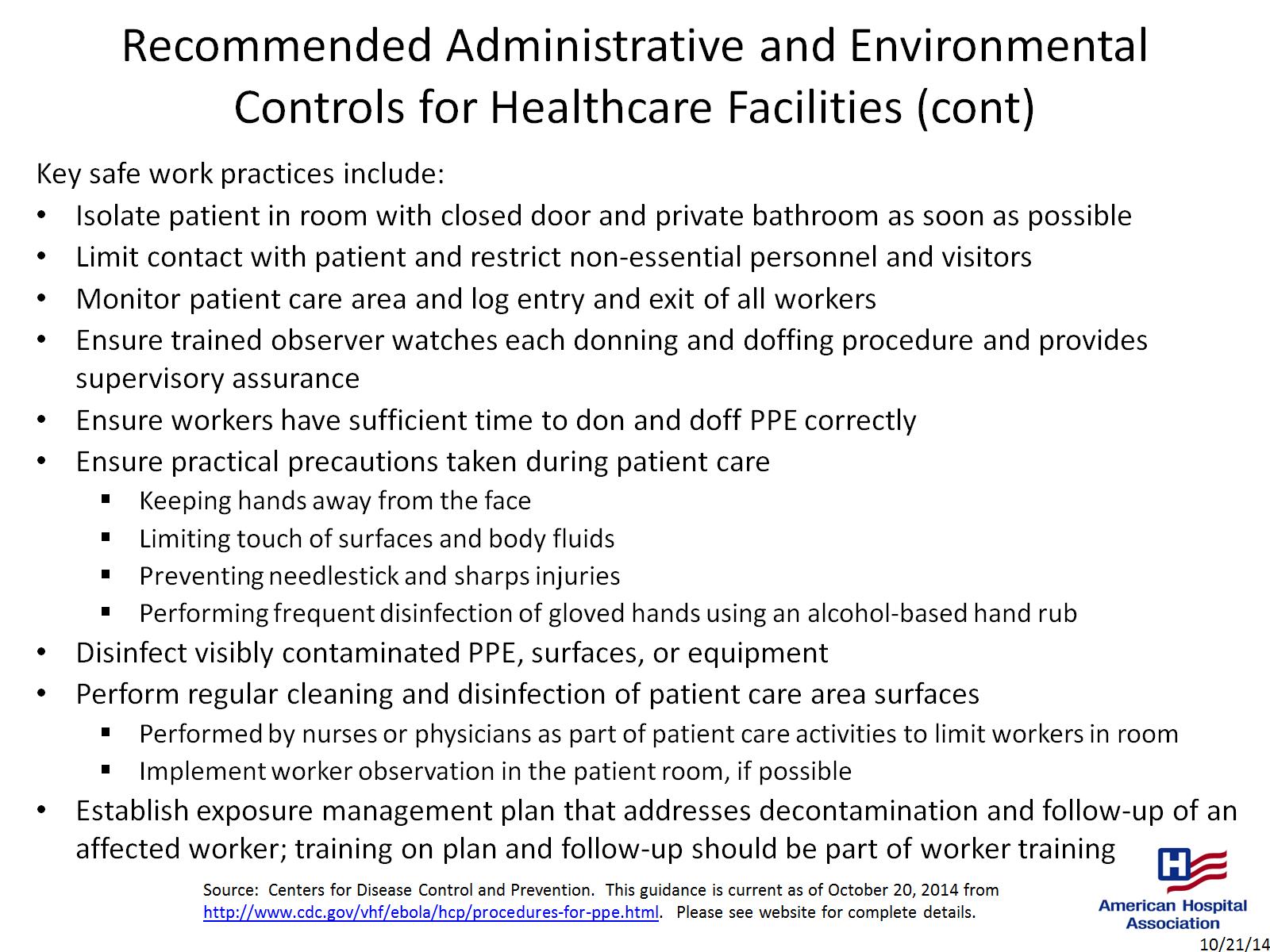 Recommended Administrative and Environmental Controls for Healthcare Facilities (cont)
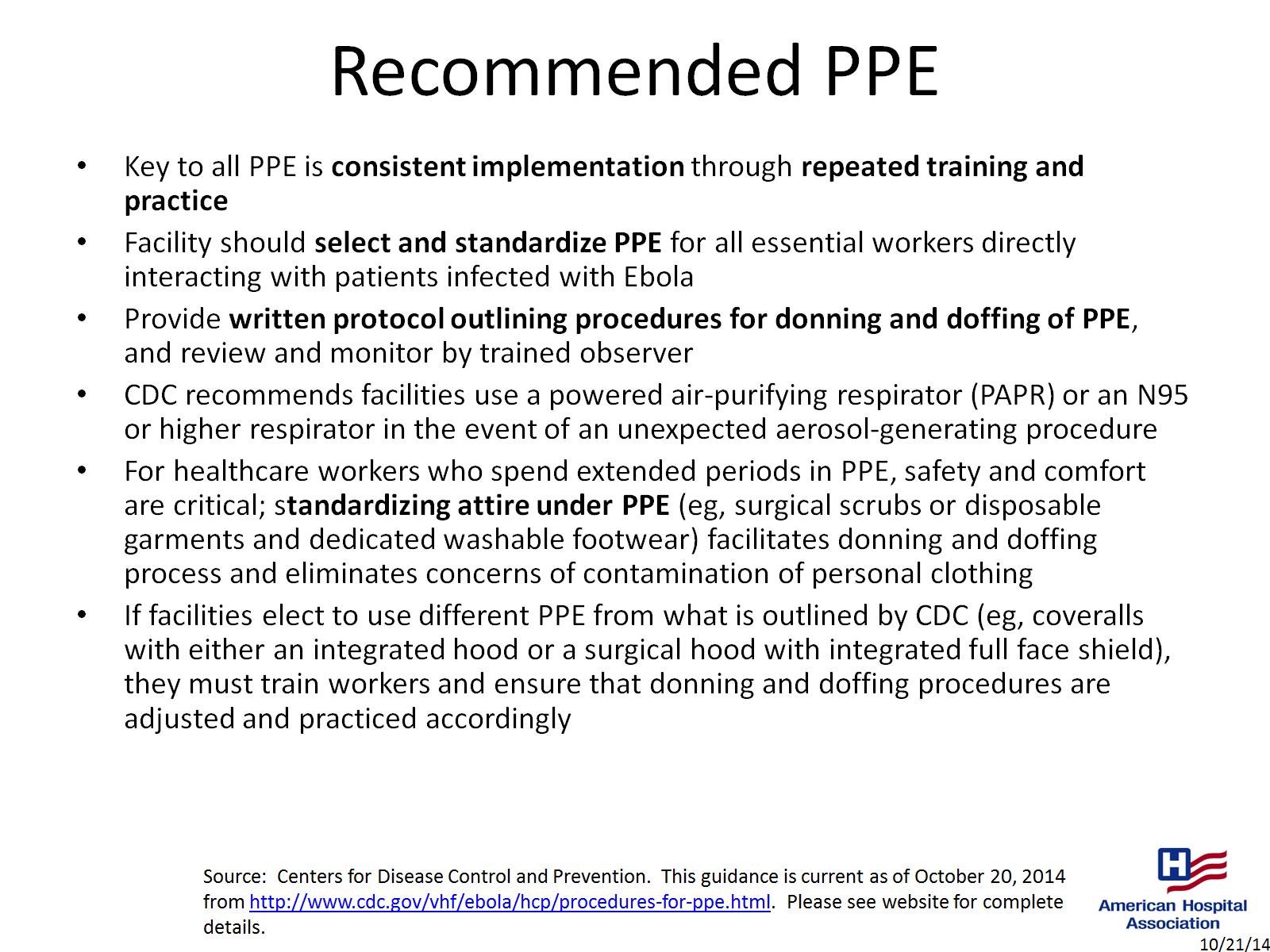 Recommended PPE
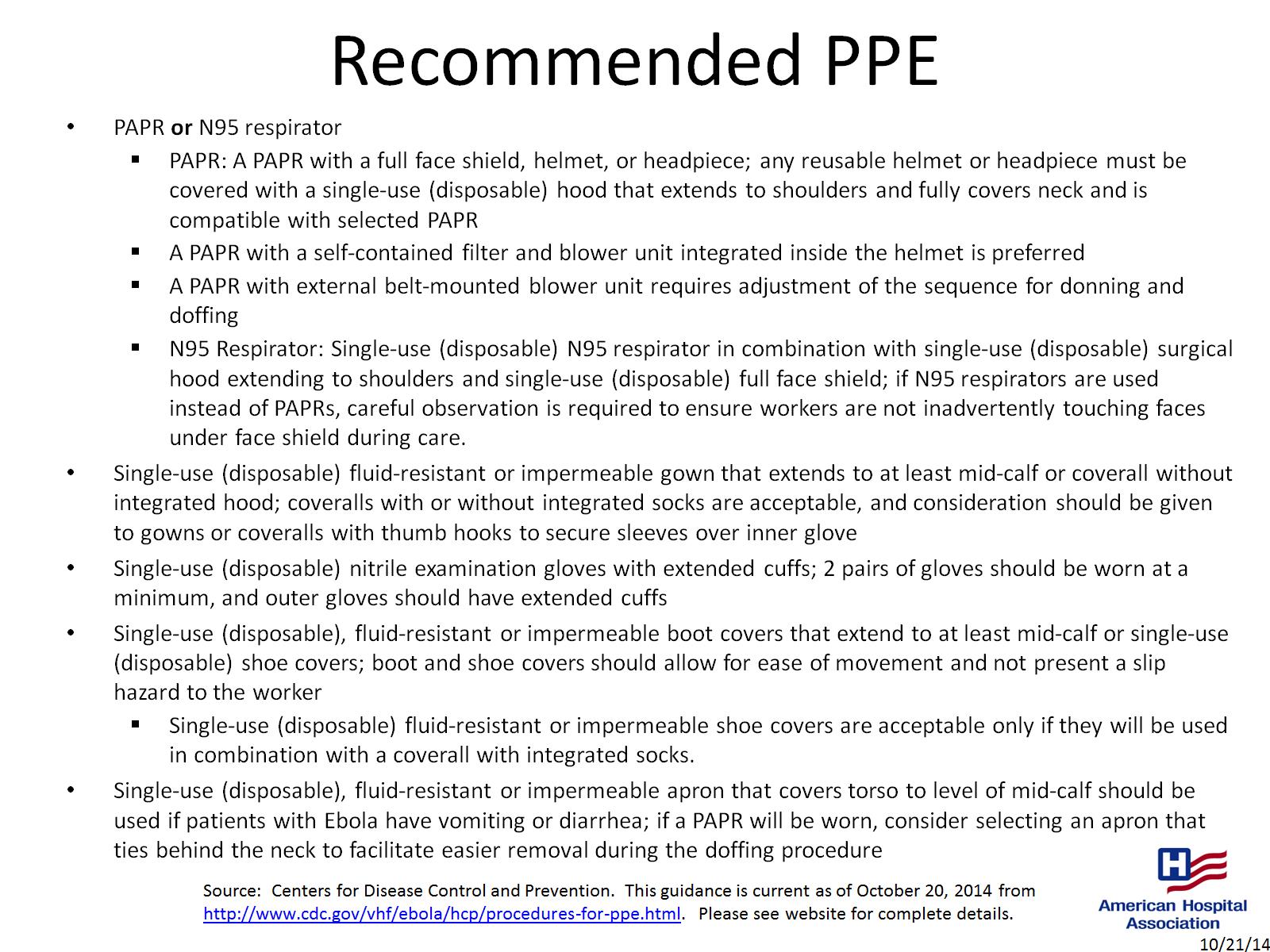 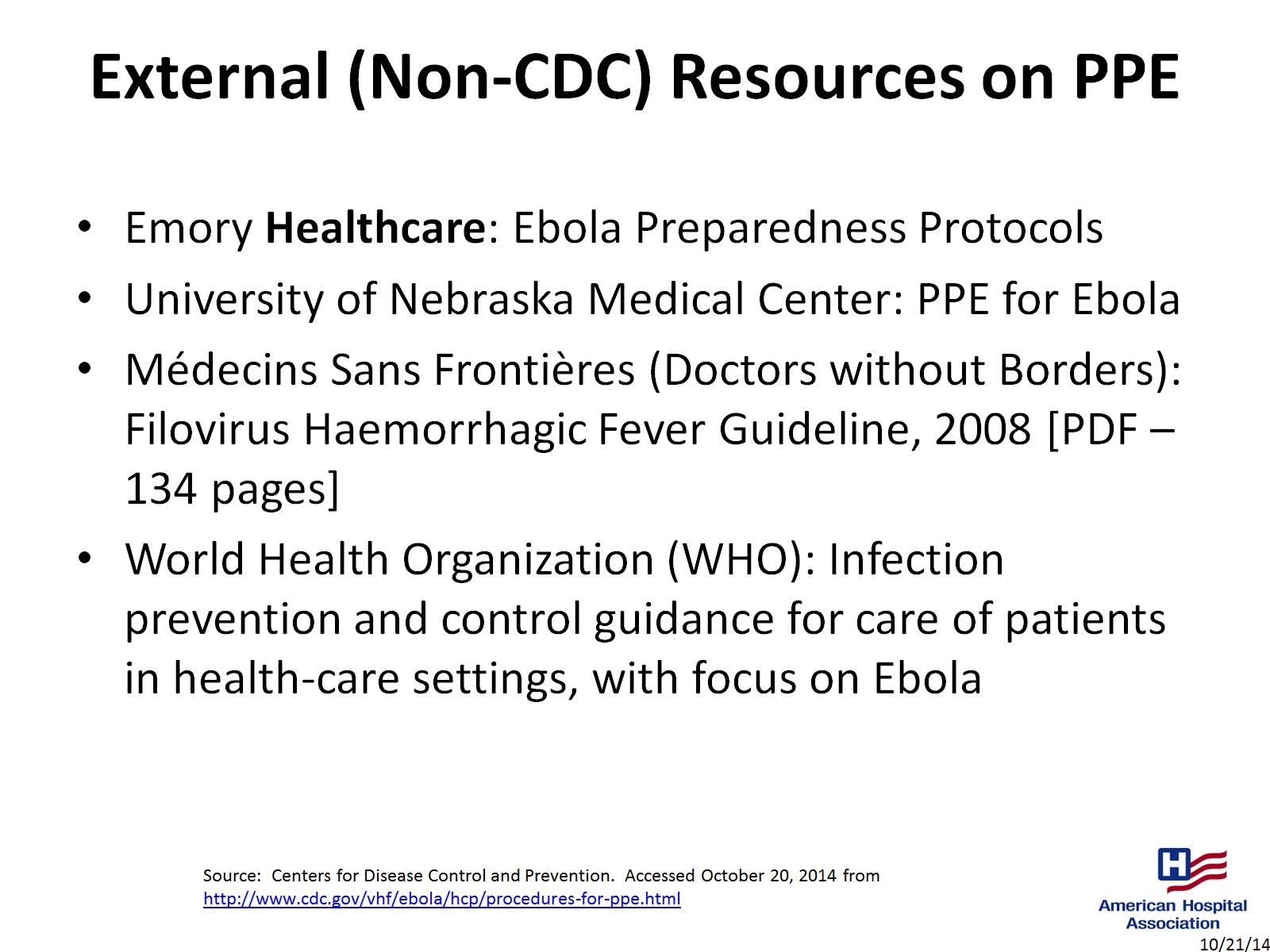 External (Non-CDC) Resources on PPE
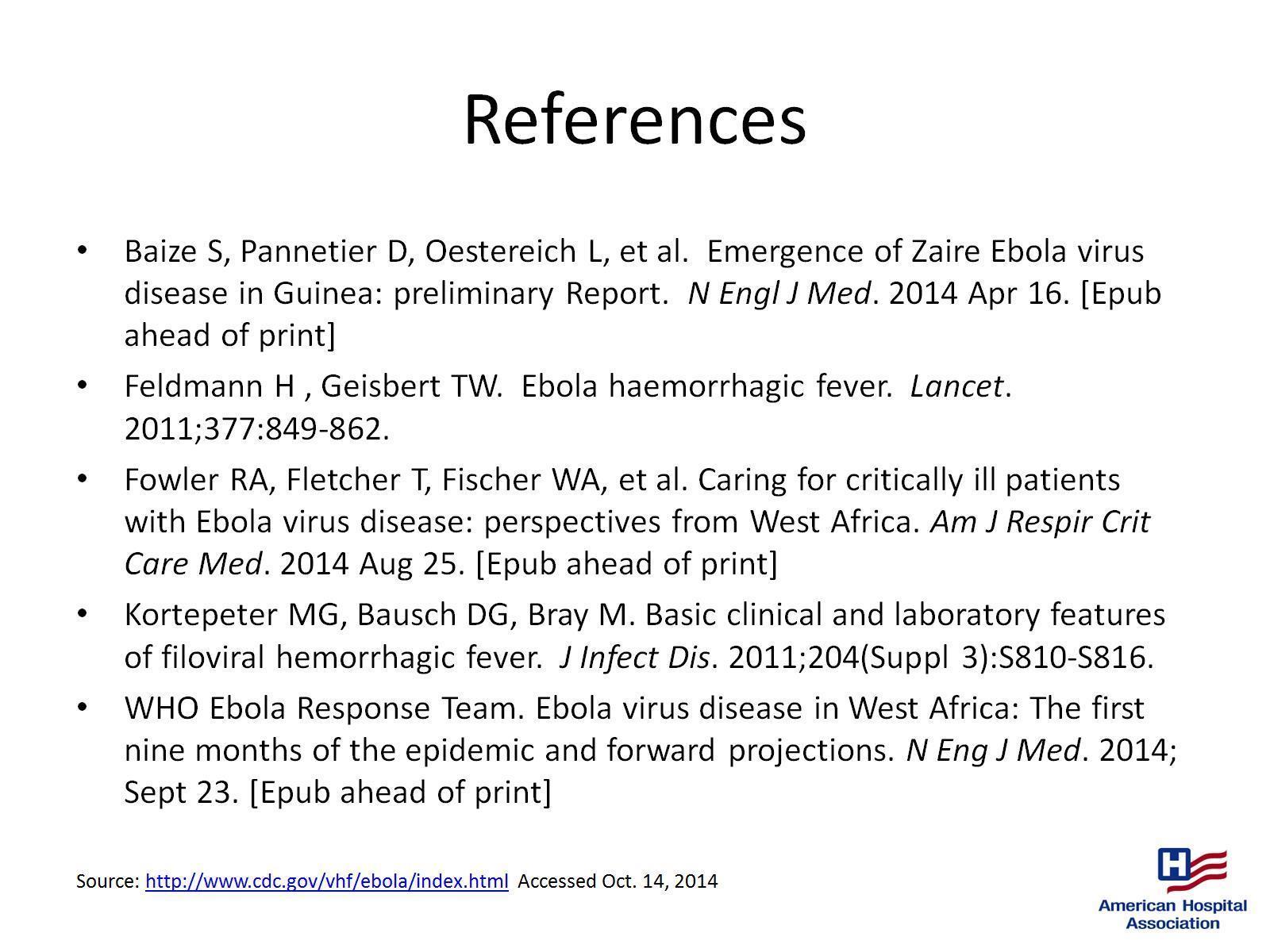 References